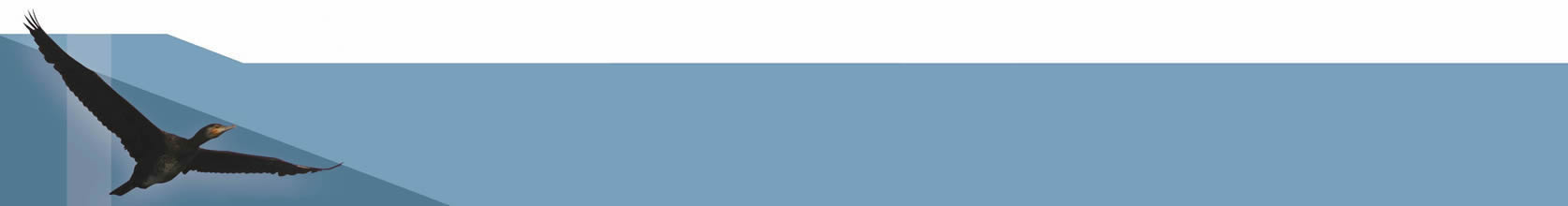 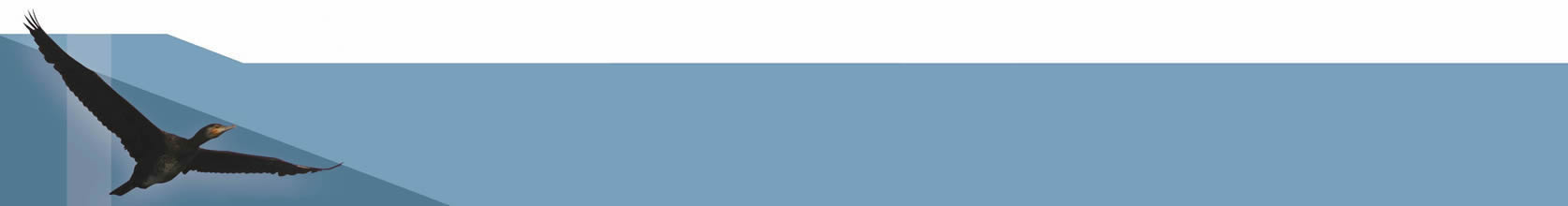 Kormoran w aspekcie zrównoważonej gospodarki rybackiej
Wnioski z konferencji pt. 

„Kormoran w aspekcie zrównoważonej gospodarki rybackiej”
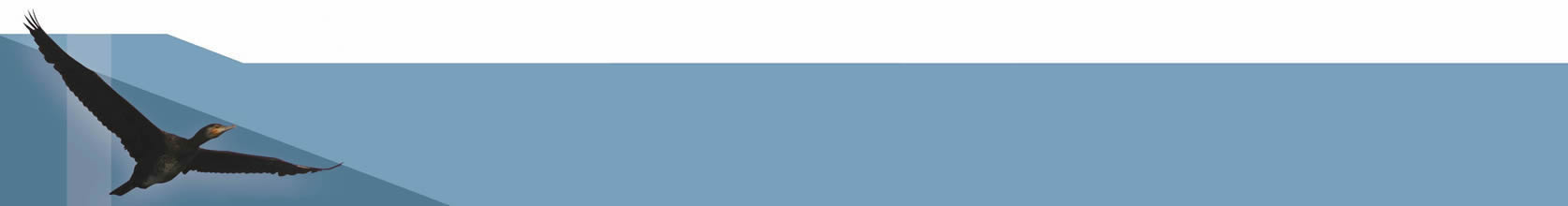 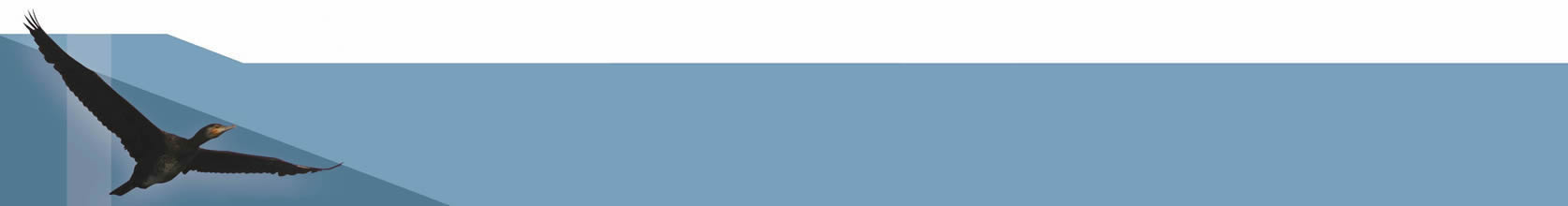 Kormoran w aspekcie zrównoważonej gospodarki rybackiej
Projekt współpracy dwóch nadmorskich LGR-ów:
LGR „Zalew Szczeciński” z siedzibą w Świnoujściu,
„Północnokszubska LGR” z siedzibą we Władysławowie

Przygotowanie merytoryczne, organizacja naukowa, prowadzenie i logistyka 
 Morski Instytut Rybacki w Gdyni – Państwowy Instytut Badawczy.

Koszt całkowity projektu: 90 044,74 zł.
w tym koszt konferencji: 80 725,26 zł
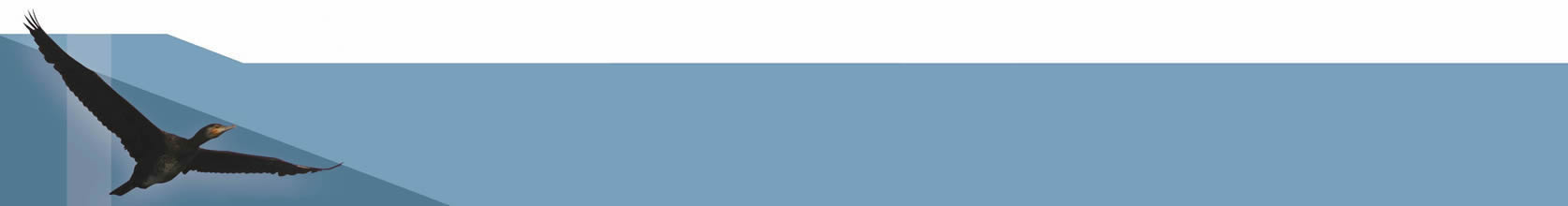 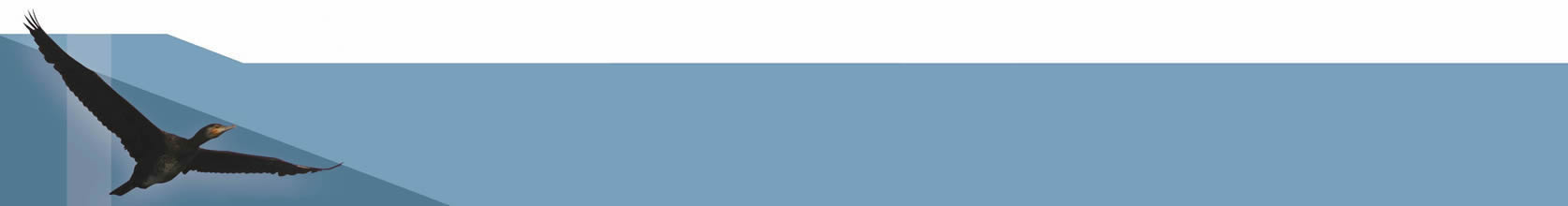 Kormoran w aspekcie zrównoważonej gospodarki rybackiej
Cel konferencji : 
możliwie wszechstronne zaprezentowanie różnych poglądów na zjawisko gwałtownego w ostatnich latach wzrostu populacji kormorana w Polsce  i wpływu kormorana na szeroko rozumiane środowisko, w tym na rybostan i działalność człowieka (rybactwo,  turystyka).
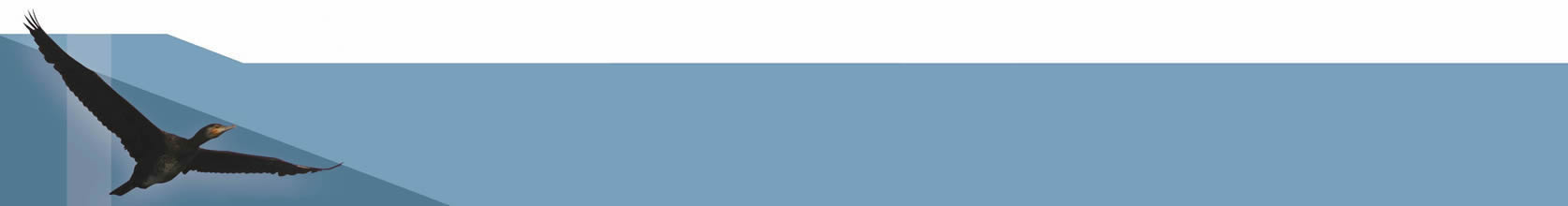 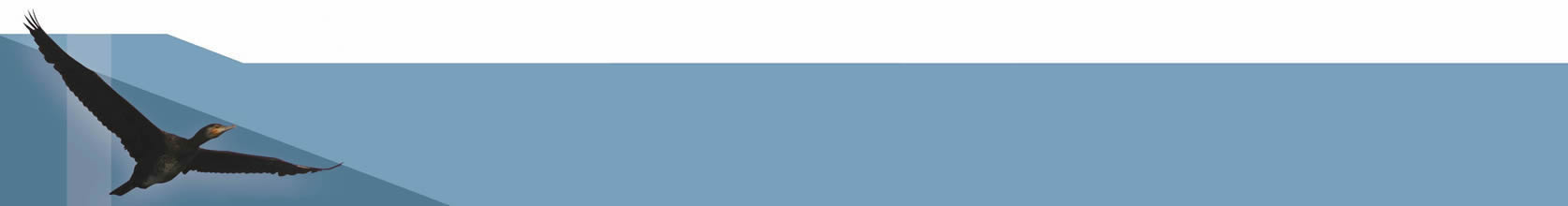 Kormoran w aspekcie zrównoważonej gospodarki rybackiej
Pytania postawione na początku konferencji:
Czy rozwój populacji kormorana w Polsce nie spowodował naruszenia stanu równowagi środowiska, przynajmniej w niektórych regionach kraju?
Jakimi środkami dysponujemy w celu ograniczenia negatywnego wpływu populacji kormorana na środowisko i regulowania jej liczebności?
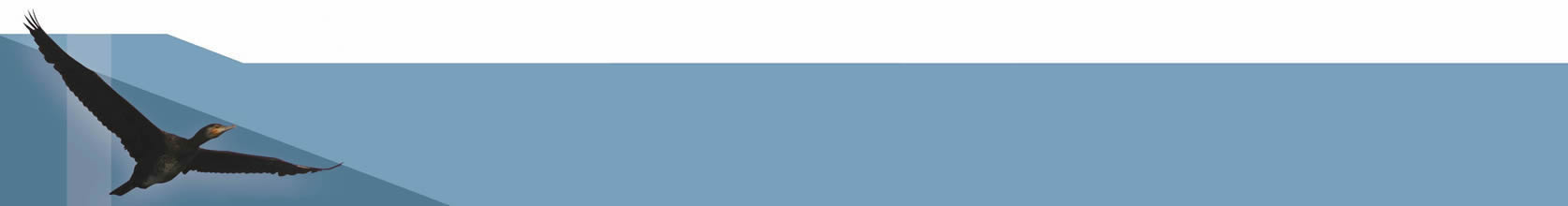 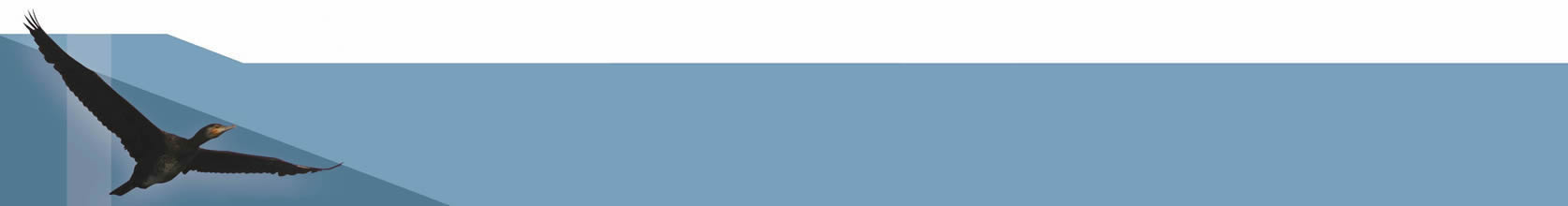 Kormoran w aspekcie zrównoważonej gospodarki rybackiej
Uczestnicy konferencji:
ok. 150 osób, przedstawiciele LGR i LGD z całej Polski, przedstawiciele sektora nauki, MRiRW, Ministerstwa Środowiska, posłowie z obszarów dotkniętych „plagą kormoranów”, przedstawiciele organizacji rybackich i ekologicznych, Morski Instytut Rybacki, Instytut Rybactwa Śródlądowego
15 prelegentów, w tym 4 zagranicznych (Niemcy, Estonia, Finlandia)
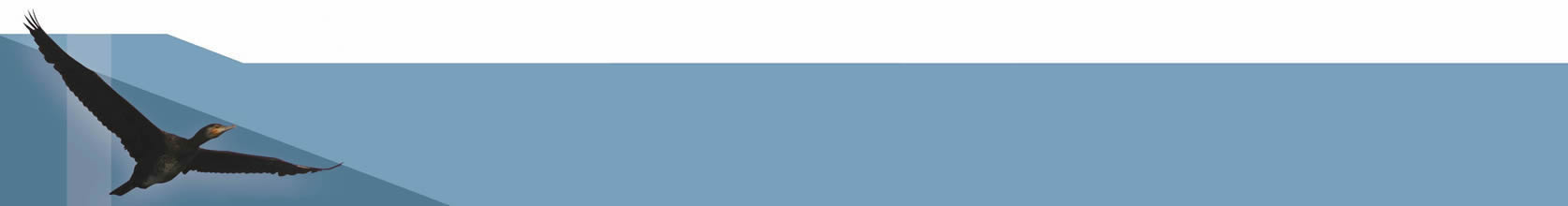 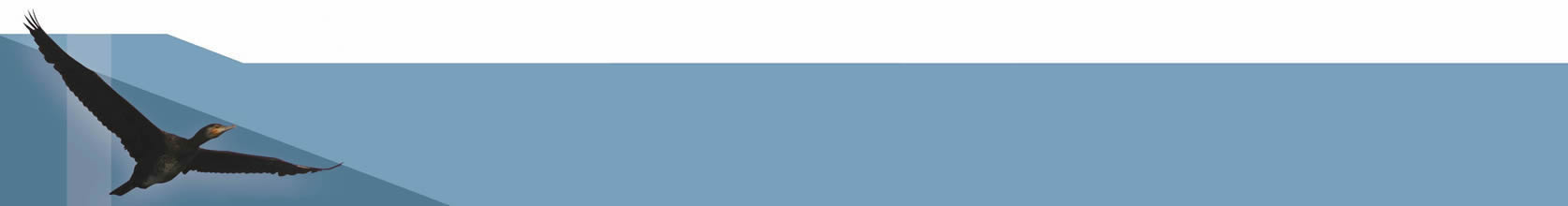 Kormoran w aspekcie zrównoważonej gospodarki rybackiej
Robert Gwiazda, Instytut Ochrony Przyrody PAN
Błędem jest korelowanie liczby kormoranów z wielkością połowów rybackich bez jednoczesnego odniesienia do reszty czynników, np. zmian środowiskowych i klimatycznych. Problem należy analizować w szerszym kontekście. (…). Rozpatrując zmiany w środowisku, między innymi te wywoływane przez kormorana, musimy pamiętać że ekosystem jest układem dynamicznym. Cofając się w czasie o 100 lub 1000 lat zaobserwowalibyśmy, że ekosystem wyglądał zupełnie inaczej. Kormoran obecnie  może pełnić pozytywną rolę w ekosystemie. Żerując na babce byczej, redukuje liczbę ryb z gatunku inwazyjnego, który powinien być eliminowany ze środowiska.
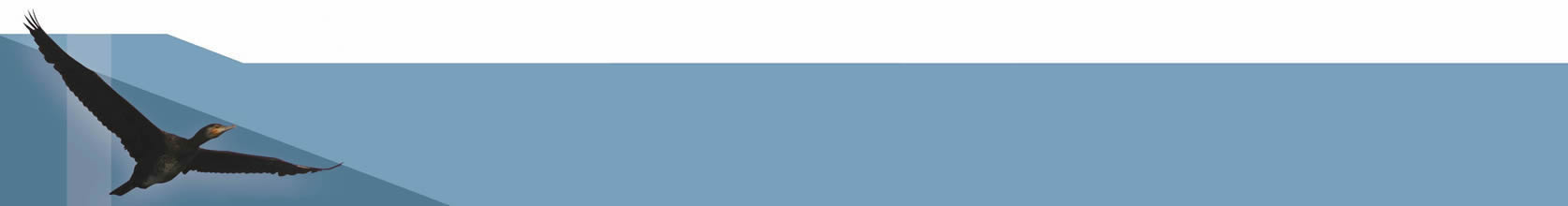 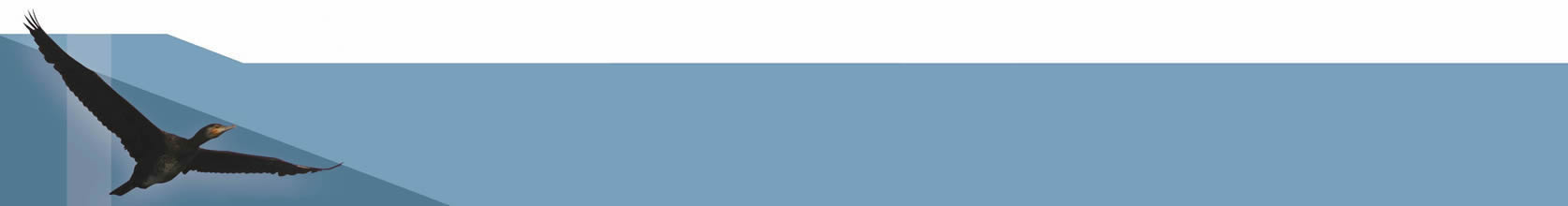 Kormoran w aspekcie zrównoważonej gospodarki rybackiej
Bogdan Wziątek, Uniwersytet Warmińsko-Mazurski
Kormorany w obecnej liczbie uszczuplają bazę pokarmową ryb drapieżnych. Uniemożliwiają tym samym odbudowę poprzez zarybianie populacji tych ryb w zbiornikach, na których żeruje. Materiał zarybieniowy również pada ofiarą tych ptaków.   W środkowym biegu Wisły kormorany zjadają 670 ton ryb. Żerując na drobnych rybach uszczuplają bazę dla szczupaka i sandacza. Na rzekach podkarpackich kormorany zagrażają populacji świnki, lipienia i pstrąga.
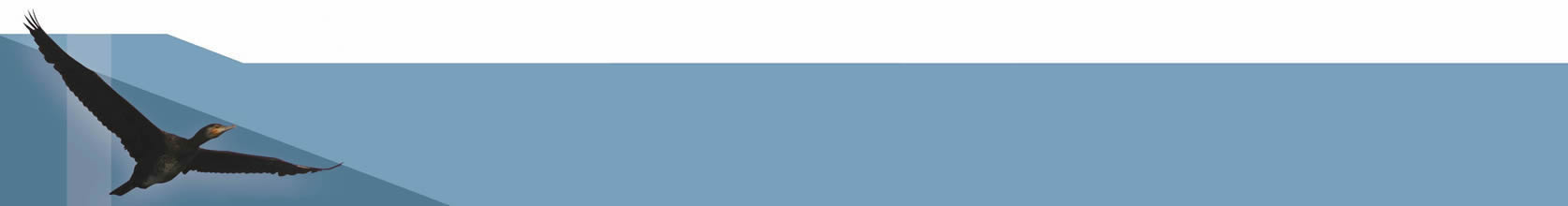 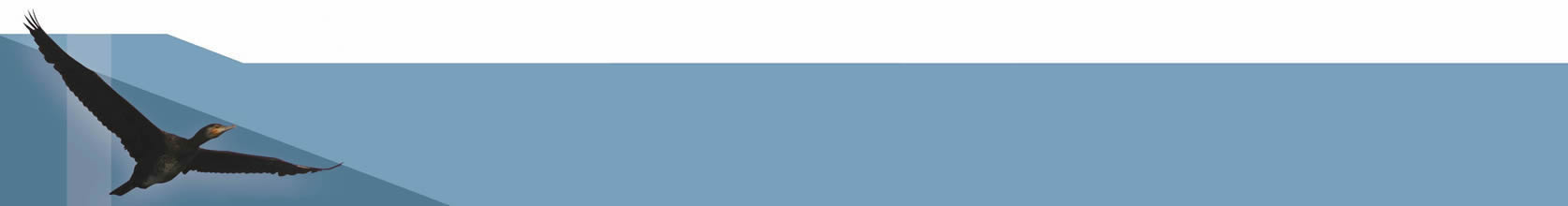 Kormoran w aspekcie zrównoważonej gospodarki rybackiej
Piotr Traczuk, Instytut Rybactwa Śródlądowego
Kormoran nie został dotąd objęty centralnym programem monitoringu. Brak finansowania ogranicza dostęp do rozpoznania problemu we wszystkich regionach kraju.   Odmawia się wejścia do kolonii na prowadzenie badań, a także akcje wymierzone przeciwko kormoranom. Uzyskanie zezwolenia wydawanego przez RDOŚ stanowi problem.
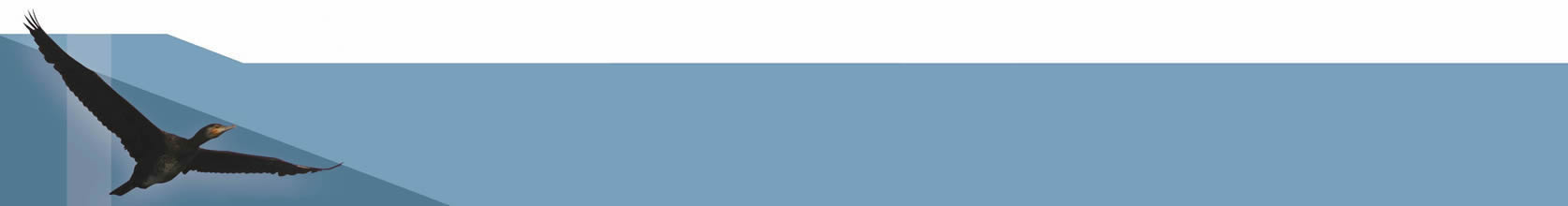 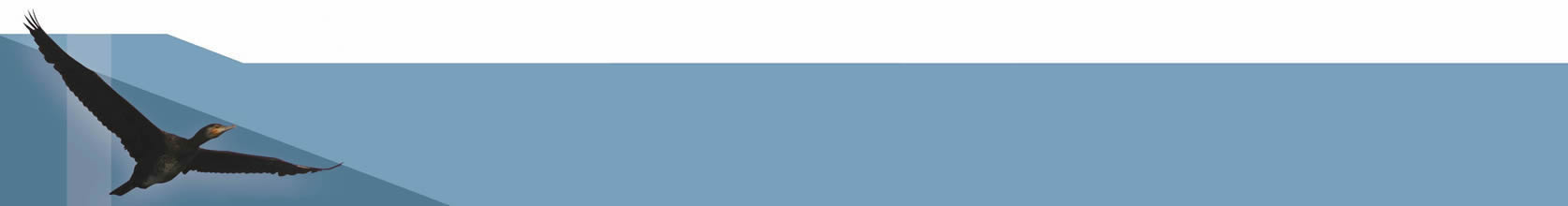 Kormoran w aspekcie zrównoważonej gospodarki rybackiej
Szymon Bzoma, Grupa Badawcza Ptaków Wodnych KULING
Kormoranów przybywa z uwagi na dostępność ofiar. W naszych wodach doszło do przełowienia ryb drapieżnych i jest olbrzymi problem z odwróceniem tej sytuacji. Pojawił się kormoran, który świetnie z tego faktu korzysta i pełni pożyteczną rolę. Niewątpliwie usuwa biogeny z wody w postaci setek ton ryb, łagodząc tym samym efekty eutrofizacji. 
Nie ma wciąż aktualnych danych o produkcji biomasy ryb w naszych zbiornikach wodnych, stąd trudno określić czy wpływ kormorana jest negatywny w tych zbiornikach.
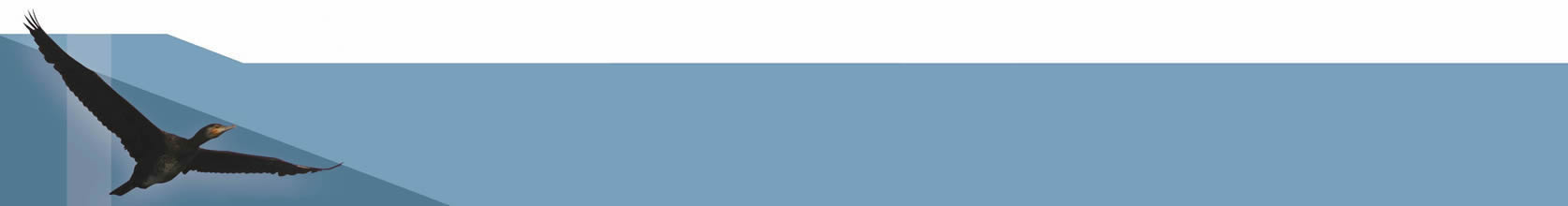 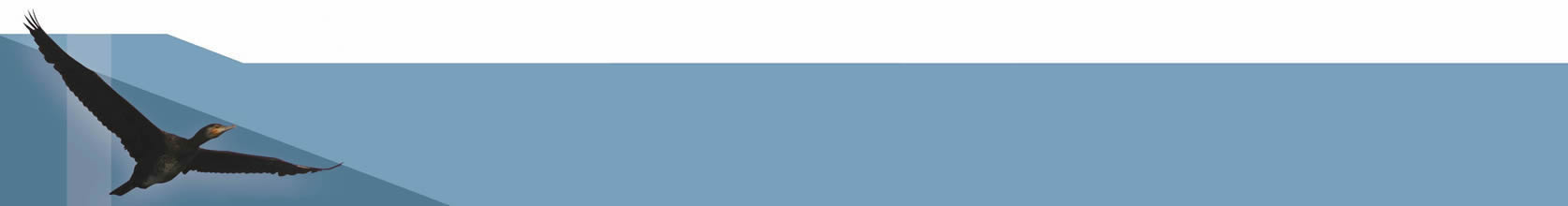 Kormoran w aspekcie zrównoważonej gospodarki rybackiej
Szymon Bzoma, Grupa Badawcza Ptaków Wodnych KULING
W Polsce w ciągu najbliższej dekady kormoranów prawdopodobnie nie przybędzie. Obecnie wytworzył się pewien stan równowagi i oczywiście można podjąć starania, by to zmienić, obniżając liczbę ptaków, ale  odbędzie się to olbrzymim kosztem, niezależnie od zastosowanych metod. (…)
Proponowane przez rybaków rozwiązania w kwestii odszkodowań za straty spowodowanych działalnością kormoranów, mogą przewyższyć dochody do Budżety Państwa z tytułu dzierżawy wód i spowodować koniec dzierżawy wód. 
Bez względu na podjęte środki, nigdzie dotąd nie udało się obniżyć liczebności kormoranów i utrzymać w dłuższym okresie czasu na niskim poziomie.
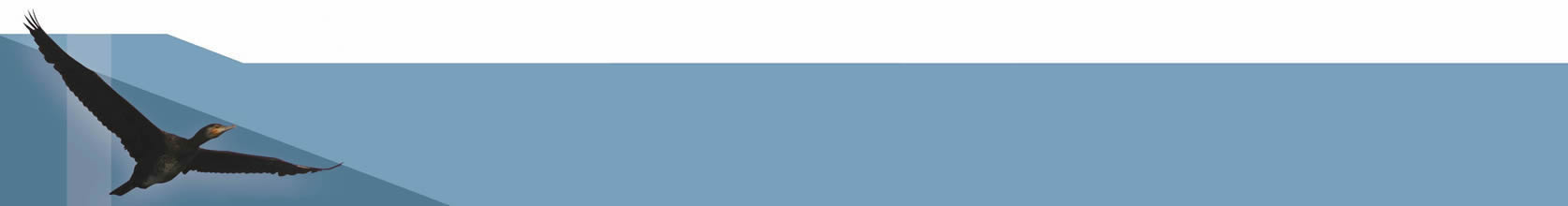 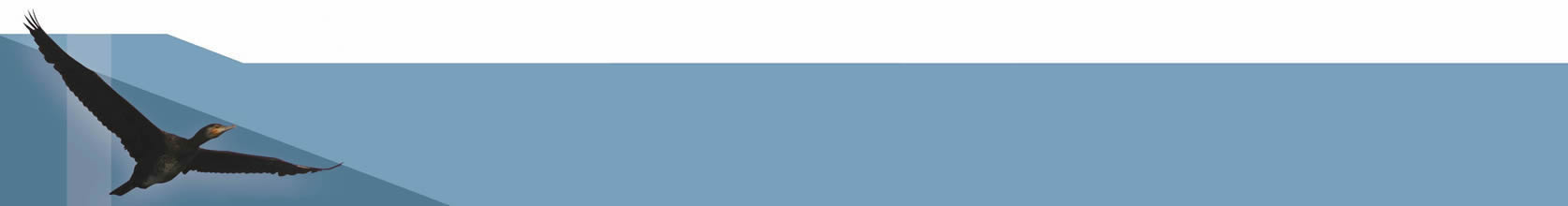 Kormoran w aspekcie zrównoważonej gospodarki rybackiej
Szymon Bzoma, Grupa Badawcza Ptaków Wodnych KULING
Udane przykłady strategii opierają się na lokalnym podejściu do rozwiązania problemu. Globalne działania nie przyniosą spodziewanych rezultatów, ponieważ bufor populacji jest gigantyczny, a ingerencje prowadzą do powstawania nowych kolonii i zajmowania nowych siedlisk. Na obszarach nadmorskich populacja nie powoduje żadnych szkód i powinno się ograniczać ingerencje w tym rejonie do minimalizacji strat zarybień.
Tworzona strategia ułatwia uzyskiwanie pozwoleń na działania wymierzone przeciwko kormoranom.
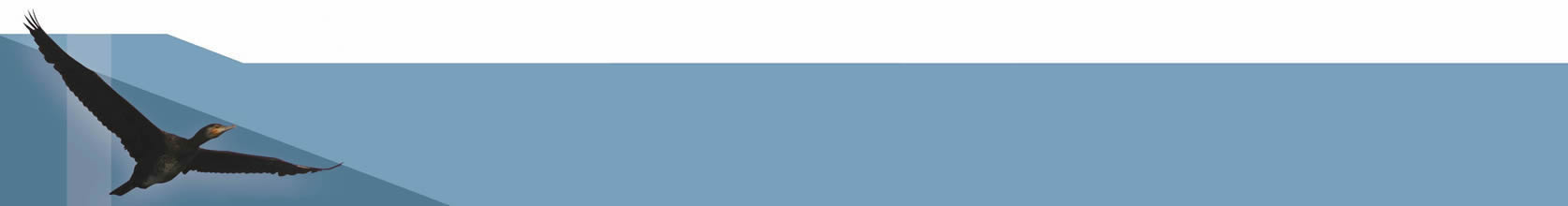 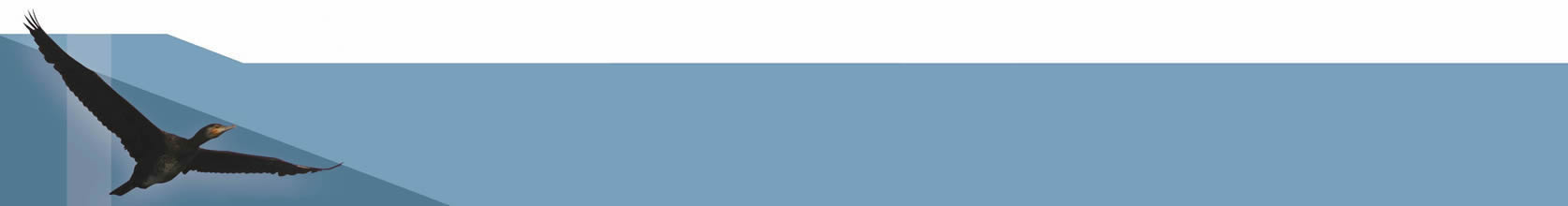 Kormoran w aspekcie zrównoważonej gospodarki rybackiej
Igor Wawrzyniak, Departament Rybołówstwa, MRiRW
W sytuacji kiedy populacja kormorana nie jest zagrożona, powinniśmy przyjąć punkt widzenia człowieka, w tym przypadku rybaka, w celu rozwiązania problemu. Zarządzanie populacją powinno być na poziomie europejskim, wtedy działania będą miały rzeczywisty wpływ na sytuację tego gatunku. Dopóki funkcjonuje taka gałąź gospodarki jak rybołówstwo będziemy wspierać działania mające na celu przyjęcia właściwych rozwiązań. Powinniśmy spróbować ograniczyć liczbę kormoranów, pomimo olbrzymich wysiłków.
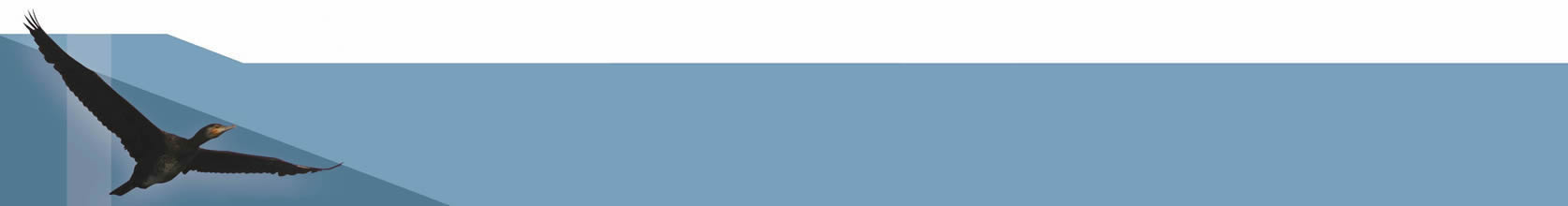 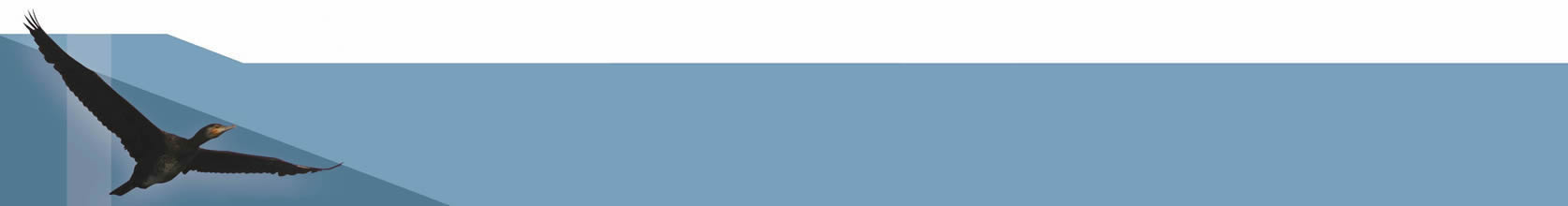 Kormoran w aspekcie zrównoważonej gospodarki rybackiej
Andrzej Szczodry, LGR „Zalew Szczeciński”
Rybacy nie są wstanie podjąć walki w obronie swoich interesów. Nie mają ani środków, ani wiedzy jak zdobyć niepodważalne argumenty w obronie swoich racji. Przykłady z sąsiadujących krajów pokazują, że można pójść dalej w kwestii ograniczenia liczby kormoranów. W Polsce mamy sytuację patową i trudno spodziewać się zmian w najbliższej przyszłości. Rozwiązania globalne mogą przełamać ten stan.
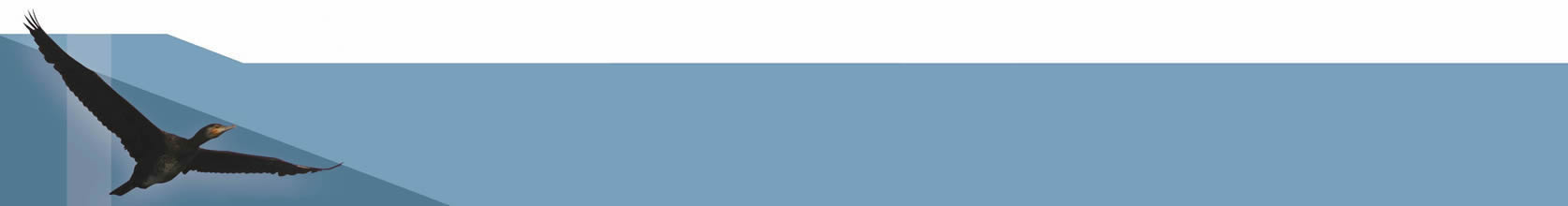 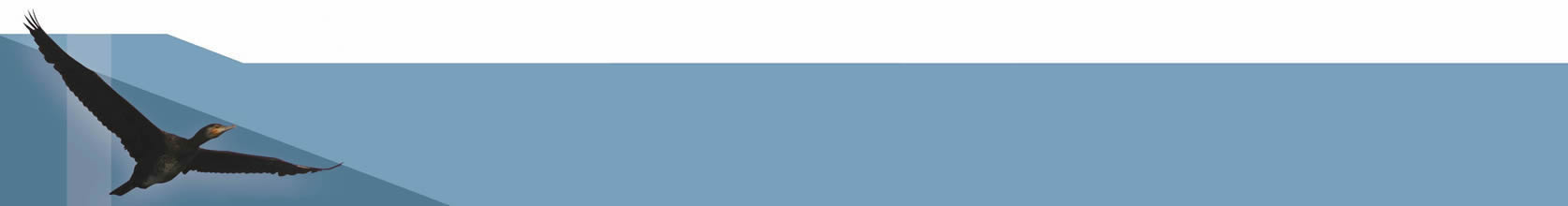 Kormoran w aspekcie zrównoważonej gospodarki rybackiej
Marcin Ramutkowski, MIR - PIB
Kormoran jest naturalnym elementem ekosystemów, ale korzystając z wolnej niszy, z pewnością ustala równowagę środowiska na poziomie, który trudno zmienić. Obecny układ nie sprzyja gospodarowaniu użytkowanymi rybacko zbiornikami wód. Kormoran żerujący na materiale zarybieniowym obniża efektywność zarybień.
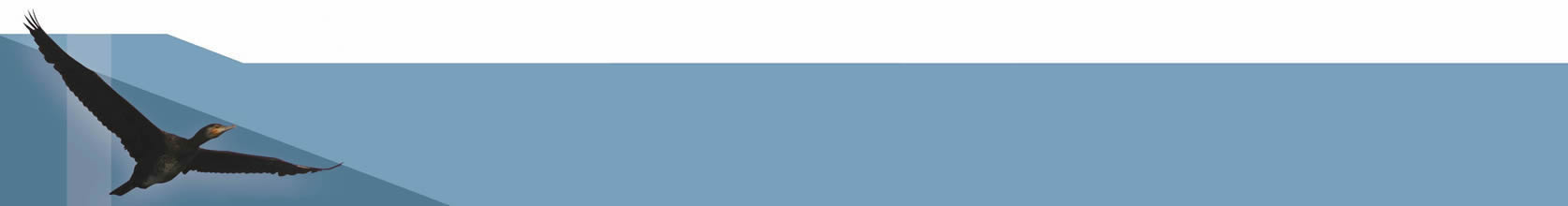 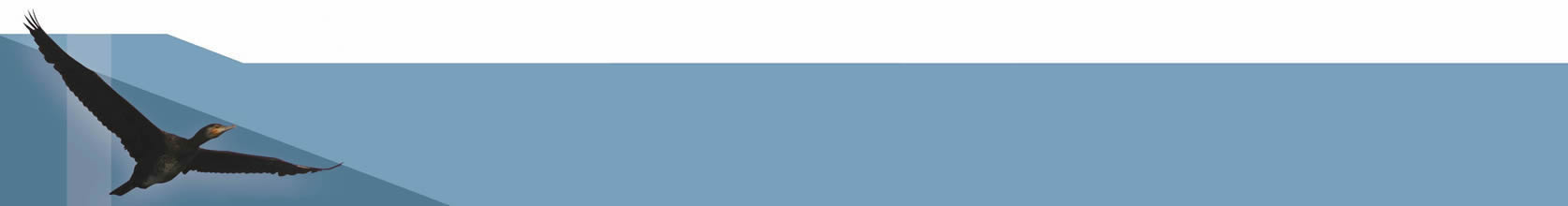 Kormoran w aspekcie zrównoważonej gospodarki rybackiej
Tadeusz Krajniak, MIR - PIB
Obecnie nie prowadzi się monitoringu kolonii kormoranów nad Zalewem Szczecińskim, drugiej co do wielkości w kraju. Bez danych niemożliwe jest podjęcie wspólnych działań ze stroną niemiecką w kwestii zarządzania populacją w regionie.
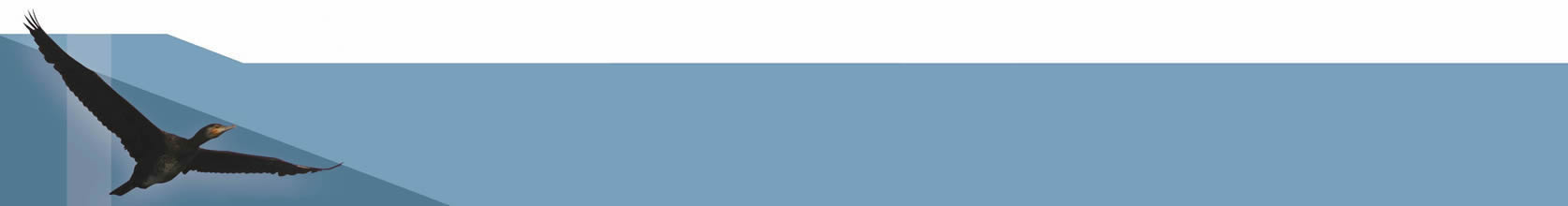 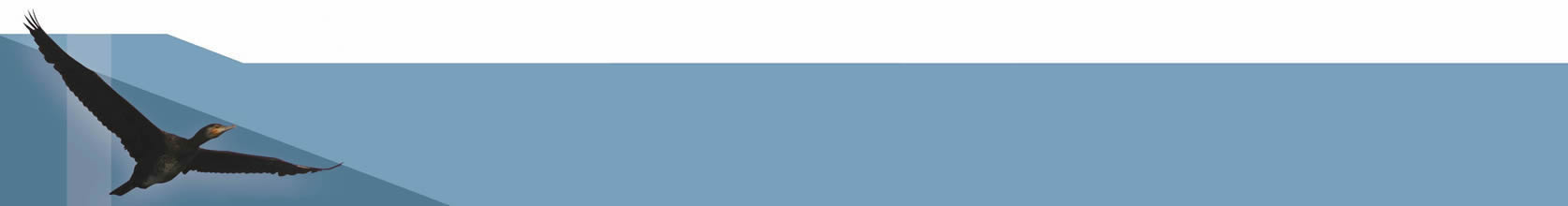 Kormoran w aspekcie zrównoważonej gospodarki rybackiej
Zbigniew Karnicki, MIR - PIB
Strategia zarządzania  powinna być poddana opinii zainteresowanych środowisk. Rybacy mają pełne prawo do uwag, które powinny być uwzględnione w procesie legislacji. Populacja kormoranów wymknęła się nam spod kontroli. Niewiele można zrobić w ramach dotąd stosowanych środków jej ograniczania. Wątpliwe jest, żeby w obecnej sytuacji Komisja podjęła się opracowania europejskiego planu zarządzania populacją kormorana.
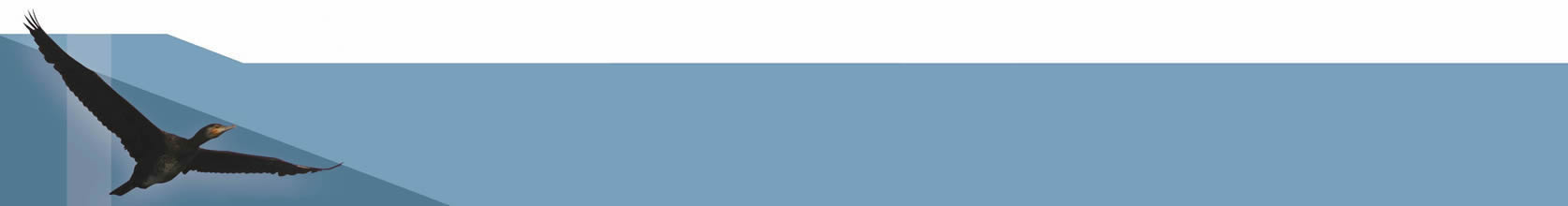 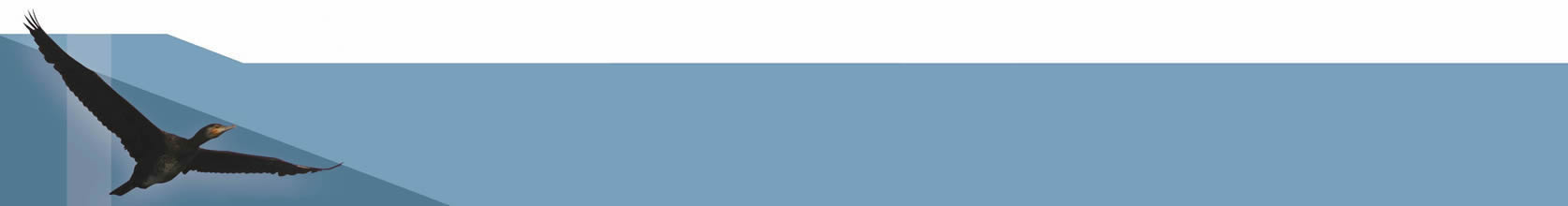 Kormoran w aspekcie zrównoważonej gospodarki rybackiej
Co dalej z tym problemem ?
Akcje informacyjne na poziomie lokalnym, regionalnym i krajowym.
Presja na Samorząd Województwa i RDOŚ w celu maksymalnego wykorzystania obowiązującego prawa  w walce z nadmierna populacja kormorana w określonych rejonach.
Lobbing polityczny wśród posłów i senatorów w celu podejmowania skutecznych działań  legislacyjnych w parlamentach krajowym i europejskim.
Lobbing za podejmowaniem współpracy w sprawie kormorana z krajami sąsiednimi (Niemcy, Szwecja, Rosja, Estonia, Litwa, Białoruś, Finlandia).
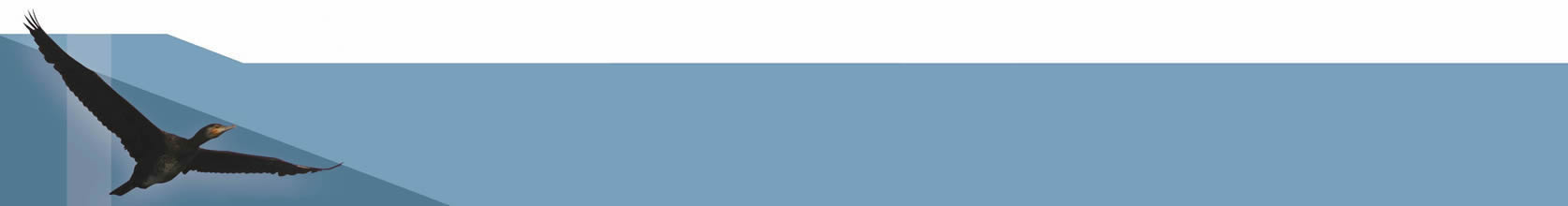 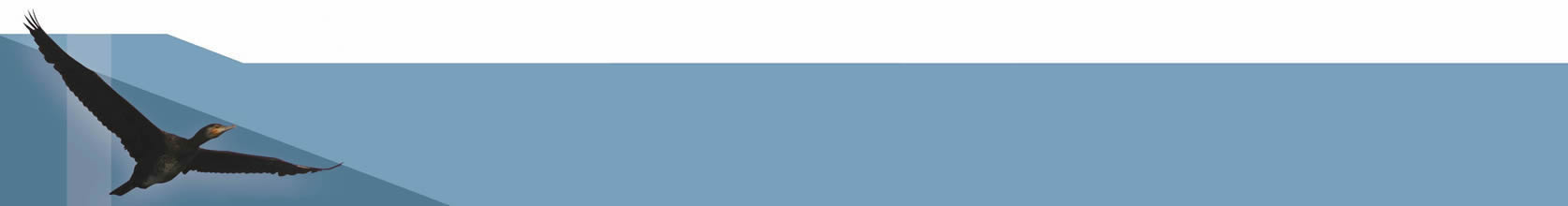 Kormoran w aspekcie zrównoważonej gospodarki rybackiej
Dziękuję za uwagę.



Andrzej Szczodry
Kierownik biura
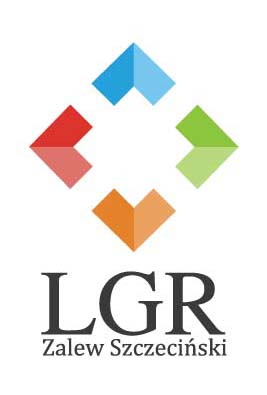